Immune deficiency disorders
Immunology Unit.
Department of Pathology.
Lecture Objectives
Identify that Immunodeficiency is due to a defect in the immune function.
Describe the classification of Immunodeficiency.
Explain the presentations of different types of Immuno-deficiencies (e.g. recurrent infections).
Understand the varieties of immune system deficiencies involving defects in :
	-	T cells, B cells, phagocytes and complement.
Know the laboratory investigations for immunodeficiency disorders
Definition
A state in which  the ability of the immune system to fight infectious disease is compromised or entirely absent 

A person who has an immunodeficiency is said to be immuno-compromised
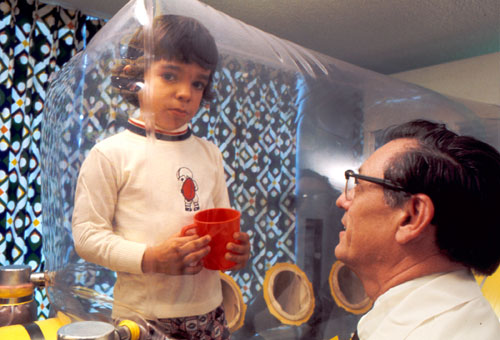 A boy with congenital ID lived in a bubble for 12 years before he died
T-cell defects
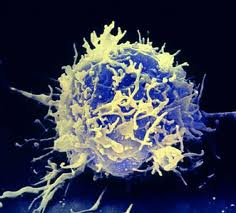 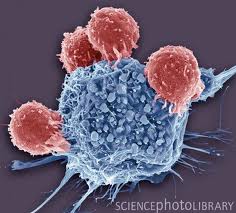 DiGeorge    Syndrome(Congenital  Thymic  Aplasia )
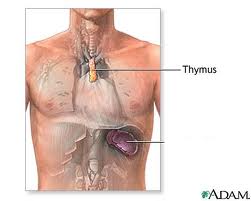 A congenital defect that is  marked by:
Absence or underdevelopment  of  the Thymus  gland (hypoplasia)

Hypoparathyroidism

 - Cardiovascular  abnormalities
Features of DiGeorge  syndrome
-		Children  may present with tetany

 -		Extreme susceptibility to viral 	protozoal, and  fungal  infections

 - 	Profound  depression of T-cell 	numbers 

 - 	Absence of T-cell responses
Management of DiGeorge   syndrome
Fetal thymus tissue graft  
      (14 weeks old)
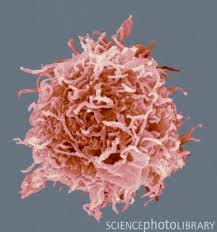 B-cell defects
(Gammaglobulinaemias)
Patients with B-cell defects  are subject to:
Recurrent bacterial infections
                                  but
 Display normal immunity to most viral fungal  infections

                          because:
                T-cells are unaffected
Diverse spectrum  ranging from:
-	Complete absence of B-cells 
-	Complete  absence of plasma cells 
Low or absent immunoglobulins 
Selective absence of certain immunoglobulins

-X-linked disease:
                             Females : carriers (normal)
                             Males : manifest the disease
X-linked agammaglobulinaemia (XLA) or 
Bruton’s hypogammaglobulinaemia
(Congenital disease)
The  most  common  80 to 90 percent

  Defect  in  Bruton  tyrosine  kinase (BTK)

  The defect involves a block in maturation of  pre- B- cells to mature B-cells in bone marrow
Features of XLA
-  Reduced B-cell counts to 0.1 percent     
                  (normally  5-15  percent)

 -  Absence of Immunoglobulins 

 - Affected children suffer from recurrent pyogenic bacterial infections
Selective immunoglobulin deficiency(Congenital disease)
IgA  deficiency   (1:700)

	Most  are  asymptomatic: but may have increased  incidence  of respiratory tract infections (R.T.I)

	Some have recurrent R.T.I and gastrointestinal tract symptoms
X- linked  hyper-IgM  Syndrome
(Congenital disease)
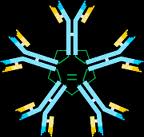 Characterized by:

		-  Markedly elevated IgM
		-  Low IgG, IgA & IgE
Management of immunoglobulin   deficiencies:
*Periodic intravenous immunoglobulin      (IVIG)  reduces infectious complications
Severe Combine Immunodeficiency (SCID)
(Congenital disease)
Causes of  SCID:
  Enzyme deficiencies: 

  1. 	ADA (adenosine deaminase ) deficiency
 
   2.	PNP (purine phosphorylase) deficiency
	Toxic metabolites	accumulate in T and B cells
Features of SCID 
-	Increased susceptibility to :viral, fungal, bacterial protozoal infections  (starting at 3 months of age)
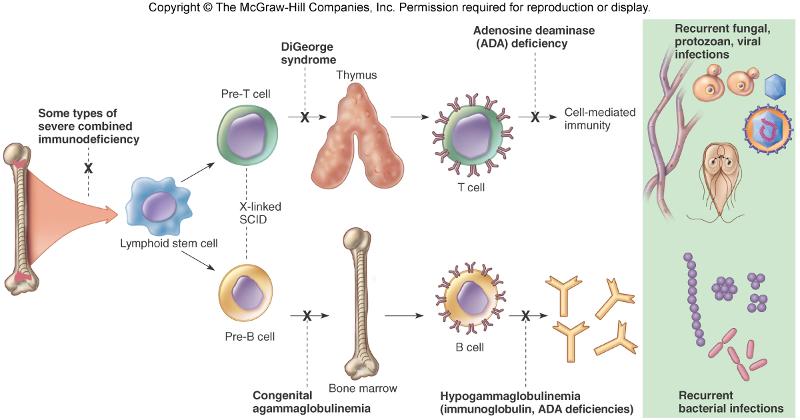 Management of SCID
1. Infusion of purified enzymes
        2. Gene therapy
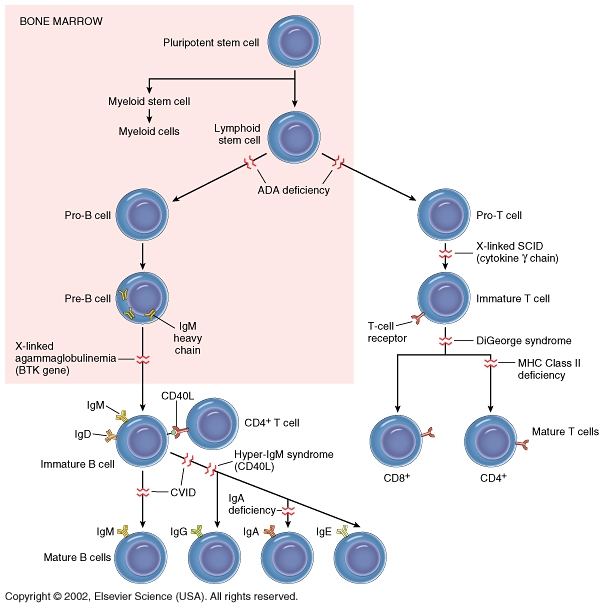 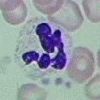 Leukocyte defects
Quantitative
Qualitative
Quantitative Defects
Congenital agranulocytosis:   

  Defect in the gene inducing G-CSF (granulocyte colony stimulating factor) 

    Features:
           Pneumonia, otitis media, abscesses
Qualitative Defects
(Congenital disease)
A.	Defect  in  chemotaxis      
		Leukocyte adhesion deficiency (LAD)

	B.	Defect in intracellular Killing 
		Chronic granulomatous disease:
  
 Defect:  in the oxidative complex responsible     for producing superoxide radicals
Chronic granulomatous disease (CGD)(Congenital disease)
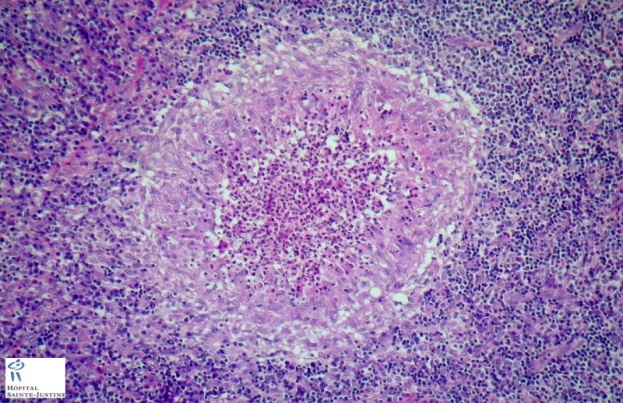 Neutrophils lack the "respiratory burst" upon phagocytosis 

-	Characterized by recurrent life-	threatening bacterial and fungal	infections and granuloma formation
Complement  Deficiency
Deficiency of all complement components   
              have been described C1-C9
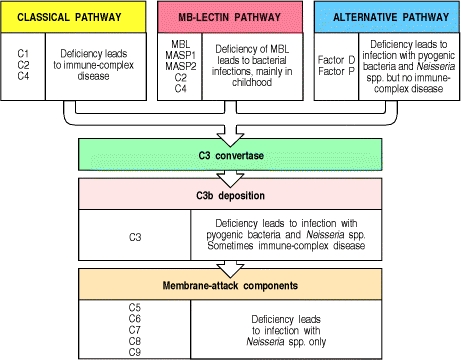 Laboratory diagnosis of ID
Complete blood count : total & differential
Evaluation of antibody levels and response to antigens
T and B cells counts (Flowcytometry)
Measurement of complement proteins and function (CH50)
Assessment of phagocytosis and respiratory burst (oxygen radicals)
Take Home Message
Immunodeficiency may be congenital or acquired
It can involve any component of the immune system such as cells, antibodies, complement etc.
Most common presentation of immunodeficiency is recurrent infections that may be fatal due to delay in diagnosis and lack of appropriate theary
Thank you